INFORME DEL CONSEJO DE ADMINISTRACION DEL FONDO DE AUXILIO MUTUO (FAM)
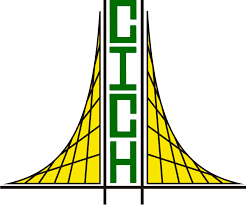 PERIODO:  JULIO   A  DICIEMBRE  2021
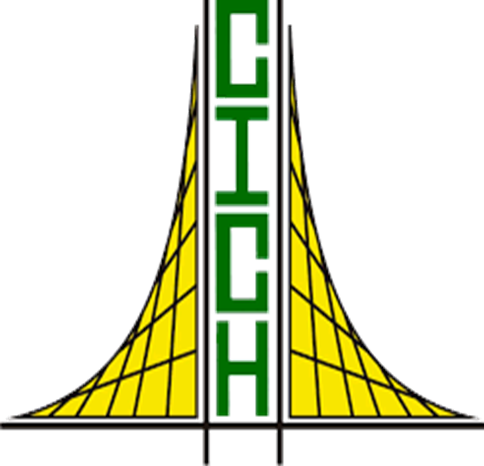 Consejo de Administración
El Consejo de Administración del Fondo de Auxilio Mutuo (FAM), tal como lo manda nuestra Ley Orgánica y sus Reglamentos, fue nombrado a través de la Junta Directiva del CICH, quedando conformado por los siguientes miembros:
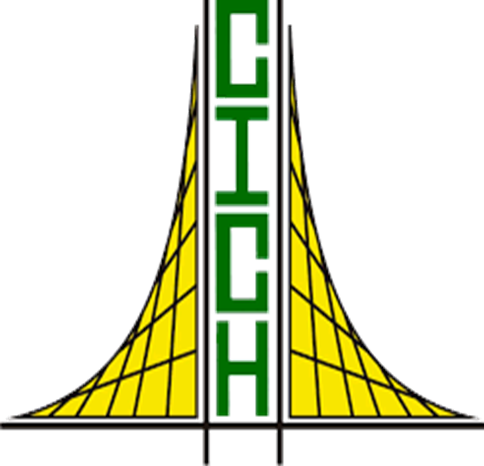 Solicitudes Tramitadas
El  Consejo celebró durante el período de Julio a Diciembre 2021:

12 Sesiones Ordinarias y 1 Extraordinaria.

Atendiendo  un total de 464solicitudes distribuidas así:
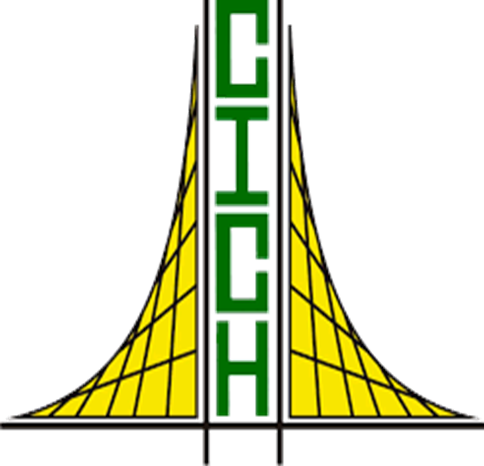 SOLICITUDES TRAMITADAS
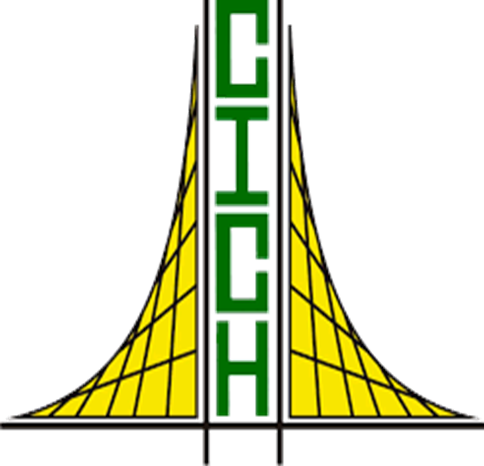 BENEFICIOS OTORGADOS
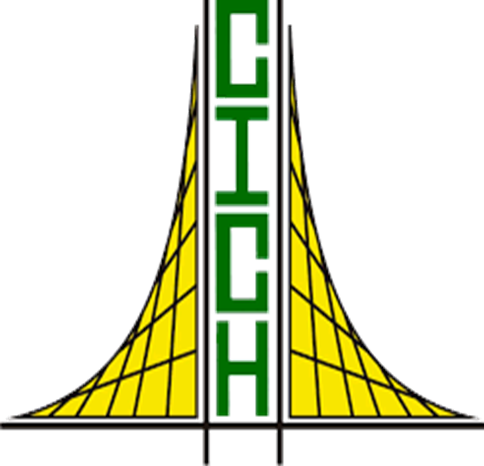 SEGURO DE VIDA Y AUXILIO INMEDIATO
Durante el período ocurrió el deceso de 16 miembros
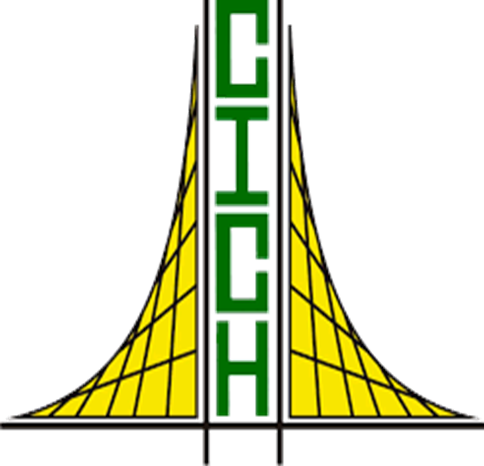 SEGURO DE VIDA Y AUXILIO INMEDIATO
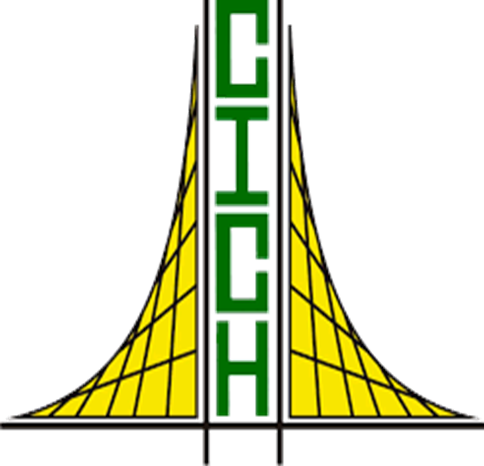 BENEFICIOS EN VIDA
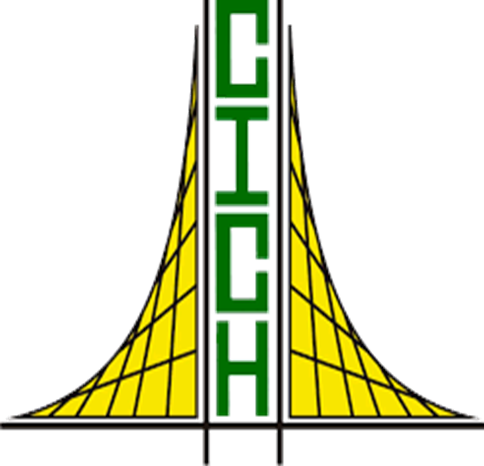 Préstamos y Convenios
a) PRÉSTAMOS PERSONALES 
Se aprobaron 20 solicitudes de Préstamo Garantizado otorgando un monto total de L. 1,190,000.00 en lo que va del período han cancelado en concepto un monto de L.178,449.68, representando en términos porcentuales una recuperación en pago de cuotas equivalente al 15%.
b) PRÉSTAMOS DE APOYO COVID-1-19 Y COVID-2-19
El Consejo de Administración debido a la emergencia de la pandemia y en apoyo al colegiado aprobó 327 solicitudes de Préstamo de apoyo Covid-19 por un monto total de L. 6,540,000.00 en lo que va del período han cancelado en concepto de cuotas un monto L. 1,666,774.45 y 187 solicitudes de Préstamo de apoyo Covid-19-2 por un monto de L. 5,220,000.00 de los cuales el CICH aportó para este beneficio otorgo L. 2,000,000.00, y  en lo que va del período han cancelado un monto de L. 691,084.48.

c) CONVENIOS DE PAGO, PARA CUBRIR CUOTAS  EN MORA 
En el período de julio a diciembre 2021, se aprobó la suscripción de Convenios de pago a 137 colegiados de los cuales se percibió una prima por L. 572,337.72, el monto que se financió fue por un total de L. 3,815,584.744, para cubrir cuotas en mora. Por su naturaleza, esta operación no representa salidas de efectivo en lo que va del período han cancelado un monto de L.169,772.00, representando en términos porcentuales un ingreso equivalente al 5%.
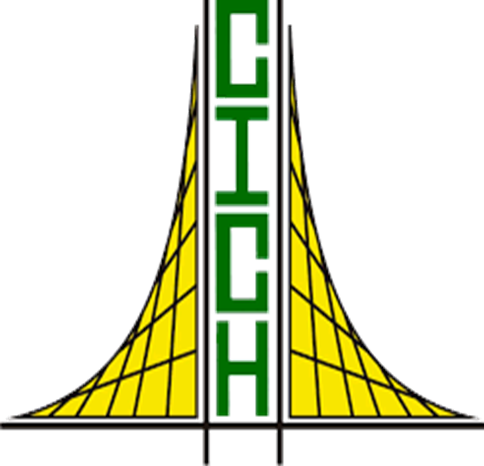 PLAN DE AYUDAS SOLIDARIAS INGENIEROS MAYOR DE 80 AÑOS
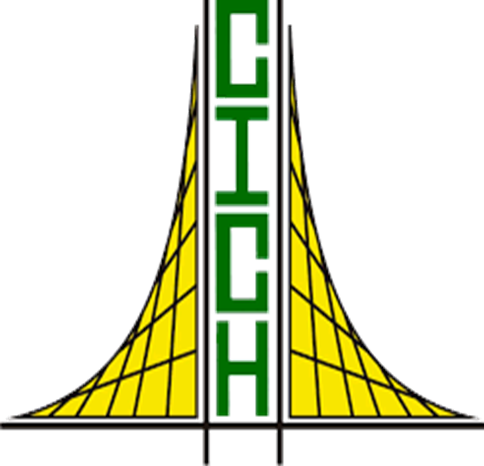 PLAN DE AYUDAS SOLIDARIAS AYUDA OBLIGATORIA
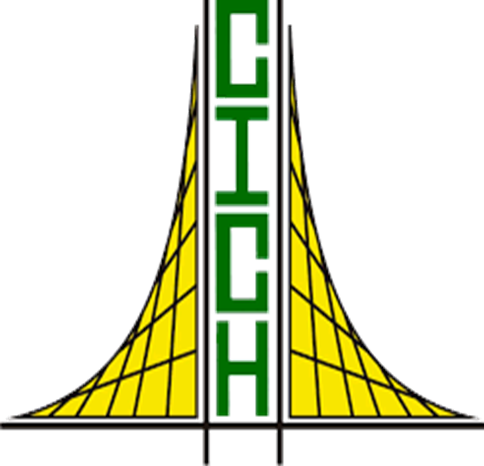 INGRESOS Y EGRESOS
FONDO DE AUXILIO MUTUO
Incluye:  Beneficios otorgados, gastos administrativos y gastos de operación del Edificio de Apartamentos y Centro de Convenciones.
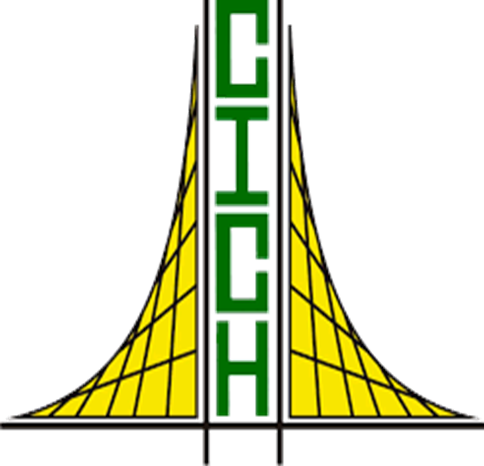 Gastos por Depreciación
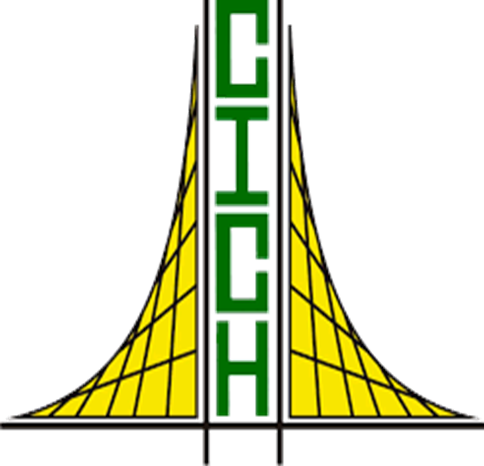 INVERSIONES
Monto de Inversiones
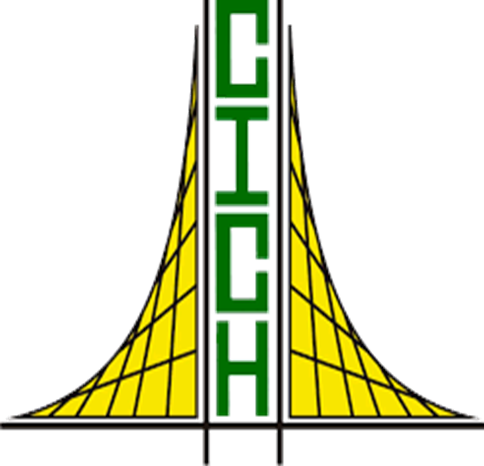 DEPÓSITOS A PLAZO FIJO
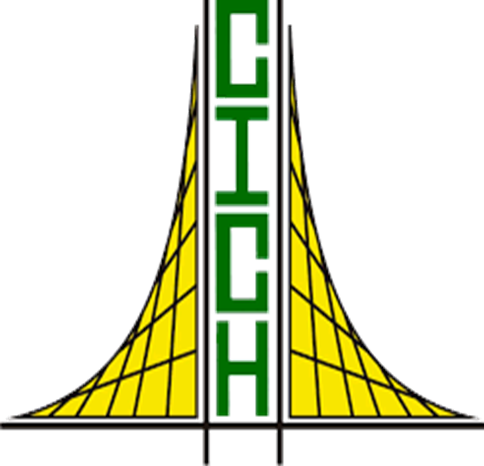 Edificio de Apartamentos Popol-Nah
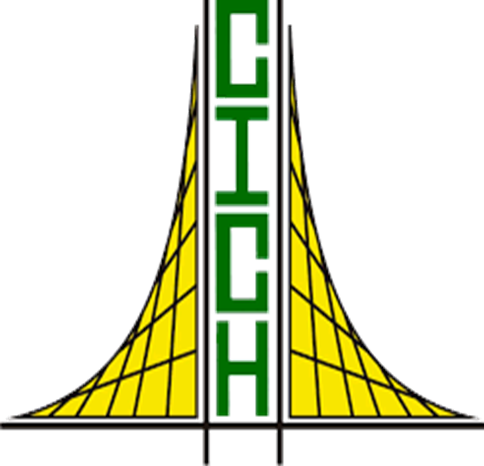 Centro de Convenciones
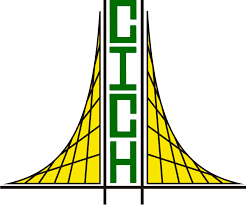 El Consejo de Administración del FAM TrabajaPara mejorar los beneficios de los ingenieros ¡GRACIAS POR SU ATENCIÓN!